Presenting the Sessions
Preparing for Regional Association Trainings
Navigation Overview
If you have attendees with little or no 
experience with ZIMS it is a good idea to 
offer a short navigation session prior to 
the training. This could be the afternoon 
before the sessions start, or could even be 
offered remotely. This will help the walk-
throughs and exercises go much more 
smoothly. The last thing you want is to
start off with attendees stressed because 
they are immediately lost. Some possible 
topics are listed here.
Logging In and Out
Topics in the Start Menu
Animal Searches
Local
Global
Animal Simple Search
Animal Advanced Search
Animal Statistics
Navigating the Animal Record
Help Menu
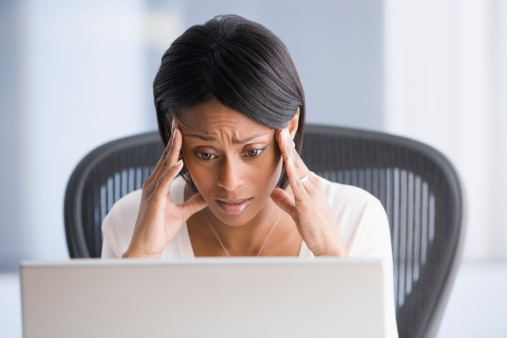 Preparatory Documents
Species 360 has a library of documents and PowerPoints for attendees to view prior to the training:


Suggestions are:
1000-Intro to ZIMS
1001-Local Admin
1002-Individual Animals-Transactions
http://training.species360.org/Library/
The Session Presentations
Start with a Lecture/PowerPoint/Other Presentation Method
Introduce the topic
Include Best Practices
Note Staff who would use the topic
Define new terms
Handouts allow for note taking
Powerpoints can be 4 – 6 slides per page
Avoid PowerPoint Poison
Mix up presentation methods
The Session Presentations
If data entry is part of the topic move into a “walk-through”
Instructor walks through the data entry process
Attendees follow along and enter the same information in their databases
A “driver” for data entry is helpful here
Come up with alternatives to hand raising for questions or getting behind
Stuffed animals
Paper “Help!” signs
Your own ideas
The Session Presentations
End with Exercises
Immediately after the lecture and walk-throughs allow time for some topic exercises
The information is fresh in the attendees minds
Additional instructors are helpful here
Provide feedback
Exercises can be reviewed right on the computer
Instructors have access to all the attendee institutions
No printing required!
Topic Selection
Your audience will drive the topics
If time allows, mix it up with ZIMS information and records-related presentations 
The “Big Picture” – why records are so important
Taxonomy Overview
Permitting in your region
Watch the flow of your topic selection
Accessions should come before Births/Hatches so you have animals for Parents in the database
Your Collections and Enclosures are fields in Accessions so they should be addressed first
Exercises
If there are animals that you must have entered into the database, such as future parents, enter those as walk-throughs to ensure they will be available.
Your first accessions will be From Another Institution (non-Species360 member), Appeared, Rescued or Collected From Wild.
After you have some of these entered into the database you can do transfers between Species360 members
Create an Excel document to reference so you do not create illogical exercises
Parents weren’t old enough to reproduce
Animal was deceased when you tried to transponder it
Enter your exercises into ZIMS!
This will catch any possible errors before the training starts
Any Questions?
On Presenting the Sessions